有一位神
There Is A God
89
有一位神，有權能創造宇宙萬物

也有溫柔雙手安慰受傷靈魂

有一位神，有權柄審判一切罪惡

也有慈悲體貼人的軟弱
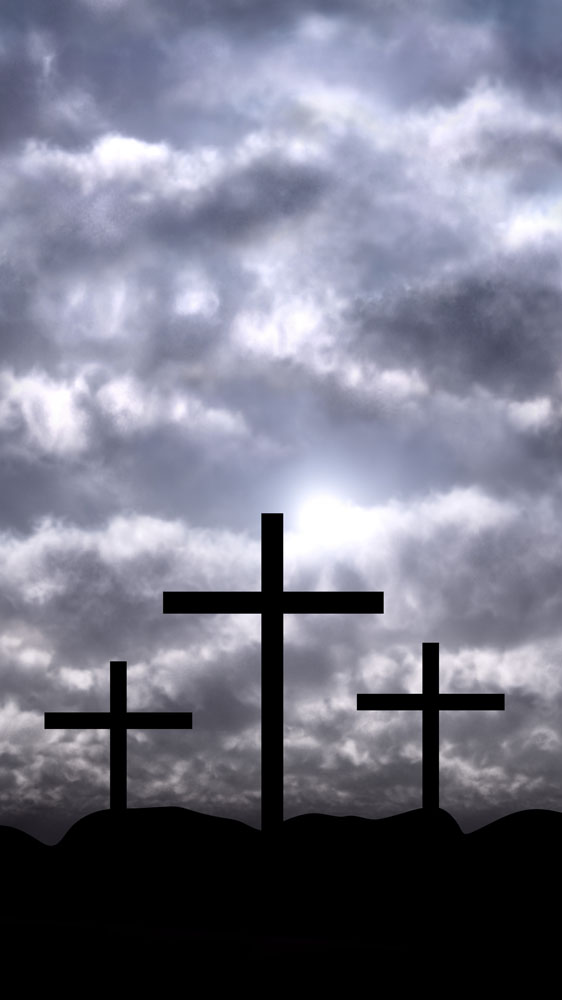 1/4
有一位神，我們的神

唯一的神，名叫耶和華

有權威榮光，有恩典慈愛

是昔在今在永在的神
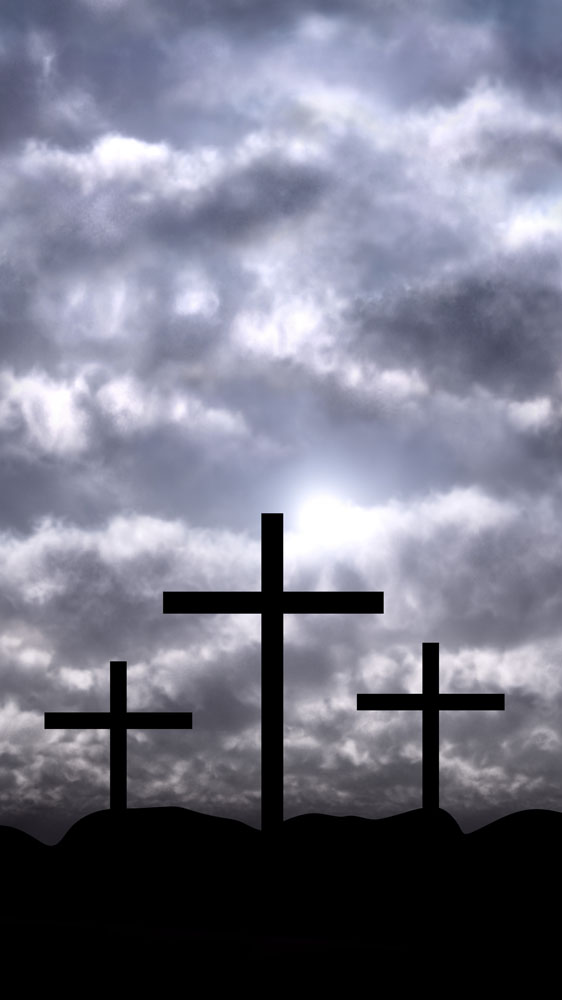 2/4
有一位神，有權能創造宇宙萬物

也有溫柔雙手安慰受傷靈魂

有一位神，高坐在榮耀的寶座

卻死在十架挽救人墮落
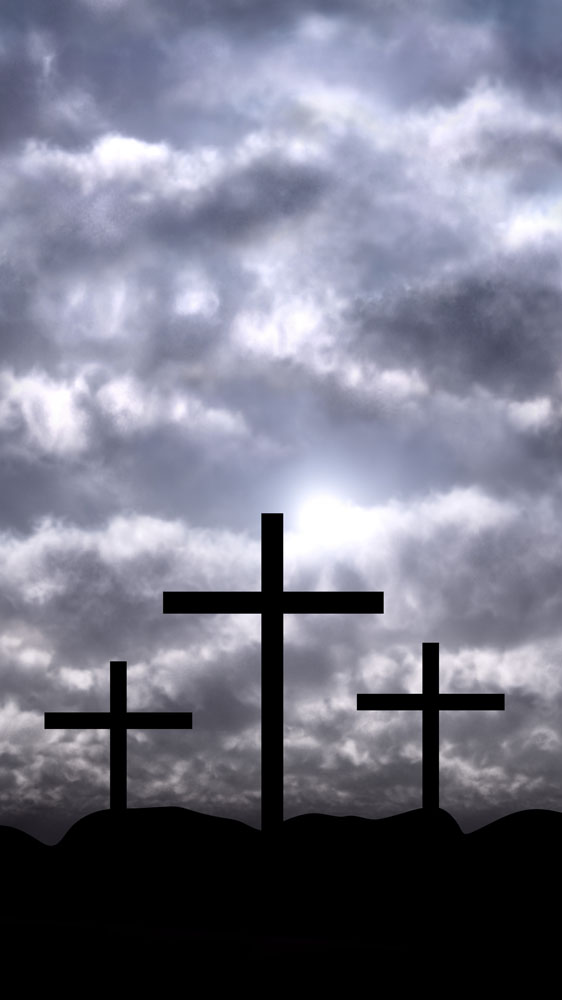 3/4
有一位神，我們的神

唯一的神，名叫耶和華

有權威榮光，有恩典慈愛

是昔在今在永在的神
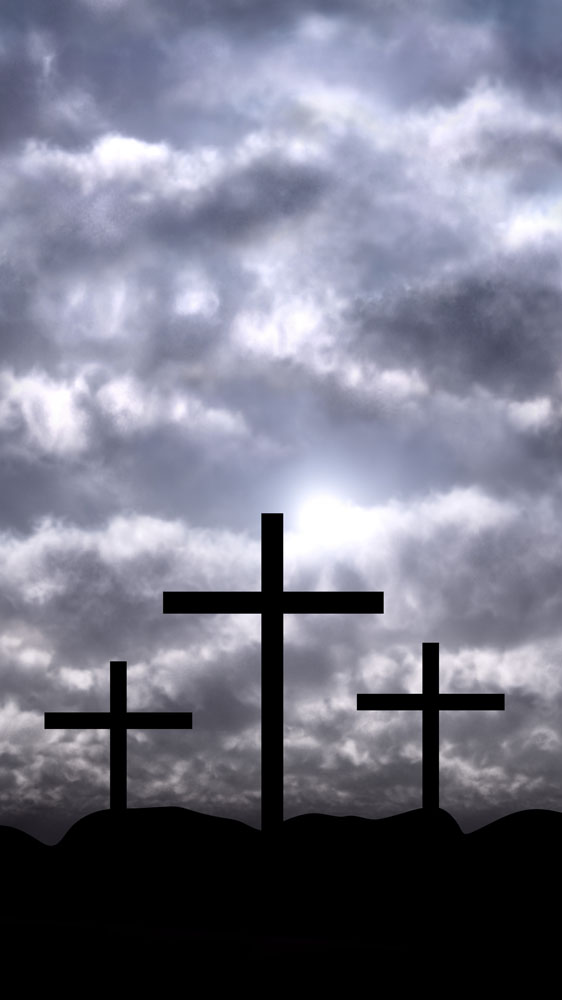 4/4